МКОУ «Избербашская   школа-интернат III-IV видов»
Урок-презентация  русского языка во 2 классе на тему: «Имя прилагательное».
Цели урока:
Образовательная: обобщить знания детей об именах прилагательных;
Развивающие: осознанно употреблять и ставить к прилагательным вопросы, развивать умения распознавать в тексте слова, обозначающие признаки предметов;
Воспитывающие: развитие чувства прекрасного, воспитание у детей наблюдательности, внимания, любви к природе;
Коррекционные: сохранять зрительные функции учащихся, следить за правильной посадкой при письме.
Минутка чистописания
1.Игра-упражнение «Пальчики здороваются».
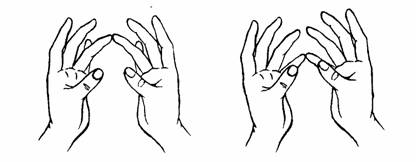 Минутка чистописания
2. Игра-упражнение «Согреем пальчики».
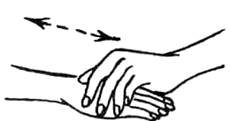 Весна, 
воды,
 вешние.
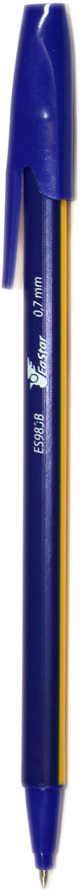 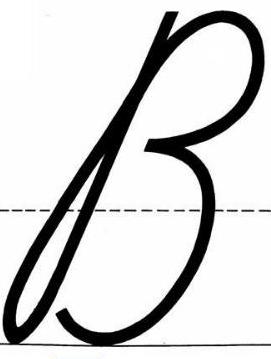 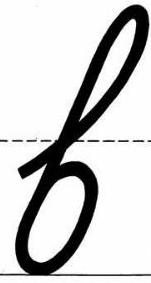 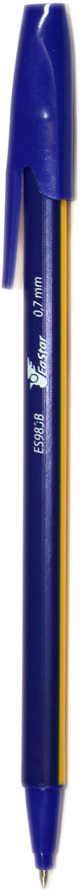 Весна, 
воды,
 вешние.
Весна, 
воды,
 вешние.
Вешний — вешняя, вешнее. 
Так говорят о времени года, погоде, состоянии природы. 
То же, что весенний.
Вешний — вешняя, вешнее. 
Так говорят о времени года, погоде, состоянии природы. 
То же, что весенний.

  Прекрасны вешние деньки!
Прочитай. Найди и подчеркни 			имена прилагательные.
 		Имя прилагательное,
		Мы с тобой дружны.
		Признаки предметов
		Называешь ты.
		Солнечное лето,
		Праздничная ель,
		Счастливые улыбки,
		Весенняя капель.
Прочитай. Найди и подчеркни      		имена прилагательные.
 		Имя прилагательное,
		Мы с тобой дружны.
		Признаки предметов
		Называешь ты.
		Солнечное лето,
		Праздничная ель,
		Счастливые улыбки,
		Весенняя капель.
Физкультминутка
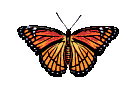 От имени существительных 		             	    образуйте имена прилагательные 
             в единственном числе. Запишите.
			 
			 берёза – 
		 	 ворона – 
		 	 ягода –
		 	 мороз –
		 	 город –
		 	 деревня –
			 класс –
От имени существительных      		      образуйте имена прилагательные 
               в единственном числе. Запишите.
			
			 берёза –  берёзовый
		 	 ворона –  вороний
		 	 ягода – ягодный
		 	 мороз – морозный
		 	 город – городской
		 	 деревня – деревенский
			 класс – классный
Гимнастика для глаз
Тренажёр Базарного В.Ф.
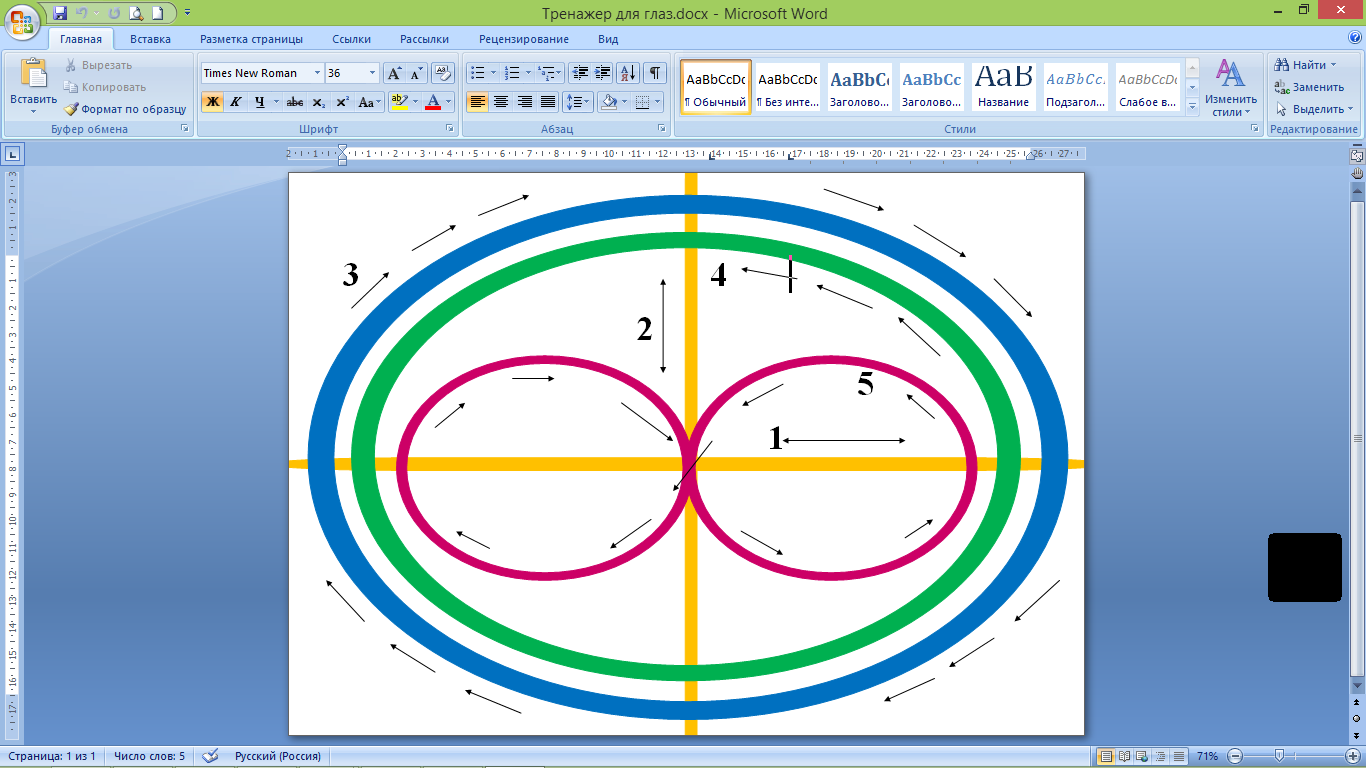 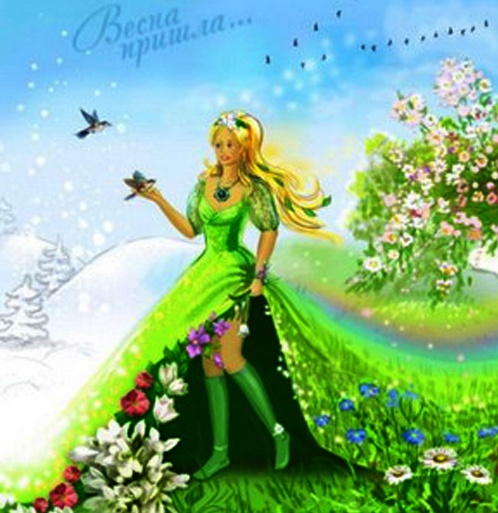 Тает снежок.
Ожил лужок.
День прибывает.
Когда это бывает?
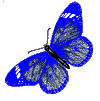 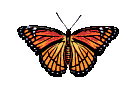 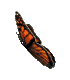 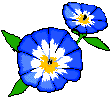 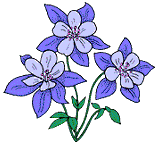 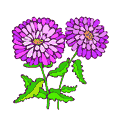 Домашнее задание.
Соедини стрелками существительное
	 с прилагательным, над прилагательными 	 укажи число.
семья            мелкое
озеро             дружная
друзья           песчаный
берег              высокое
дерево           верные
Рефлексия.
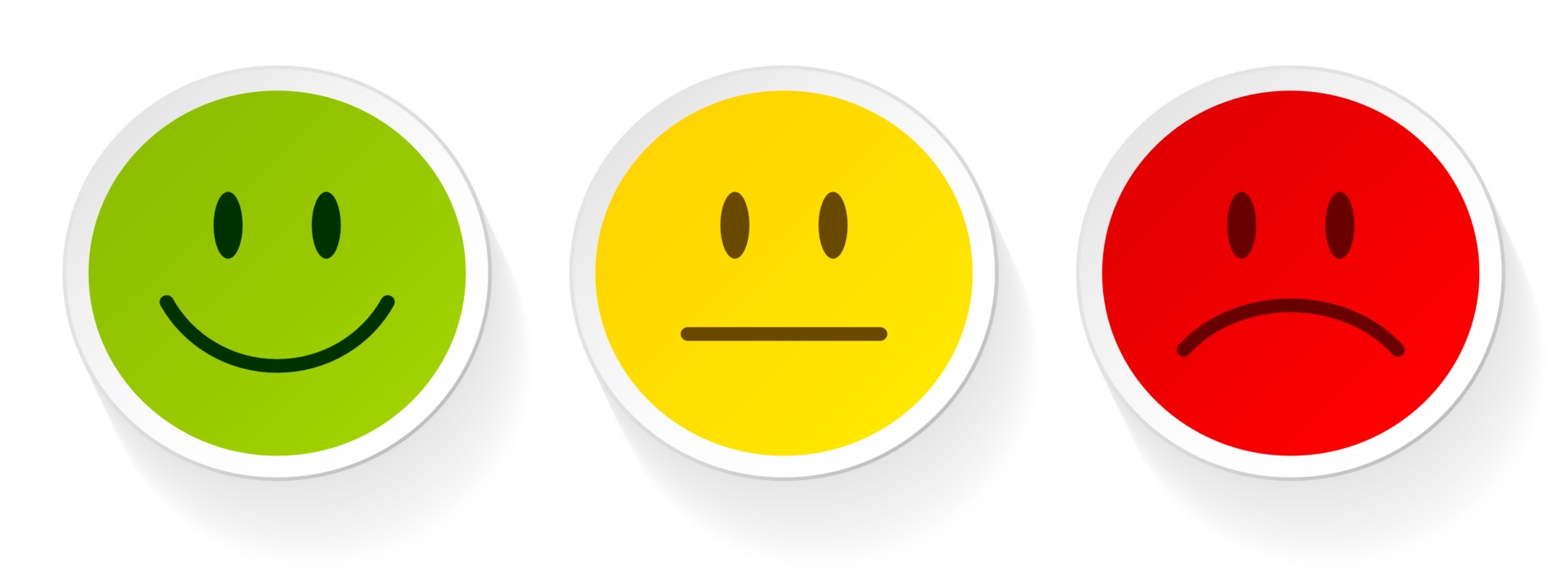 Рефлексия.
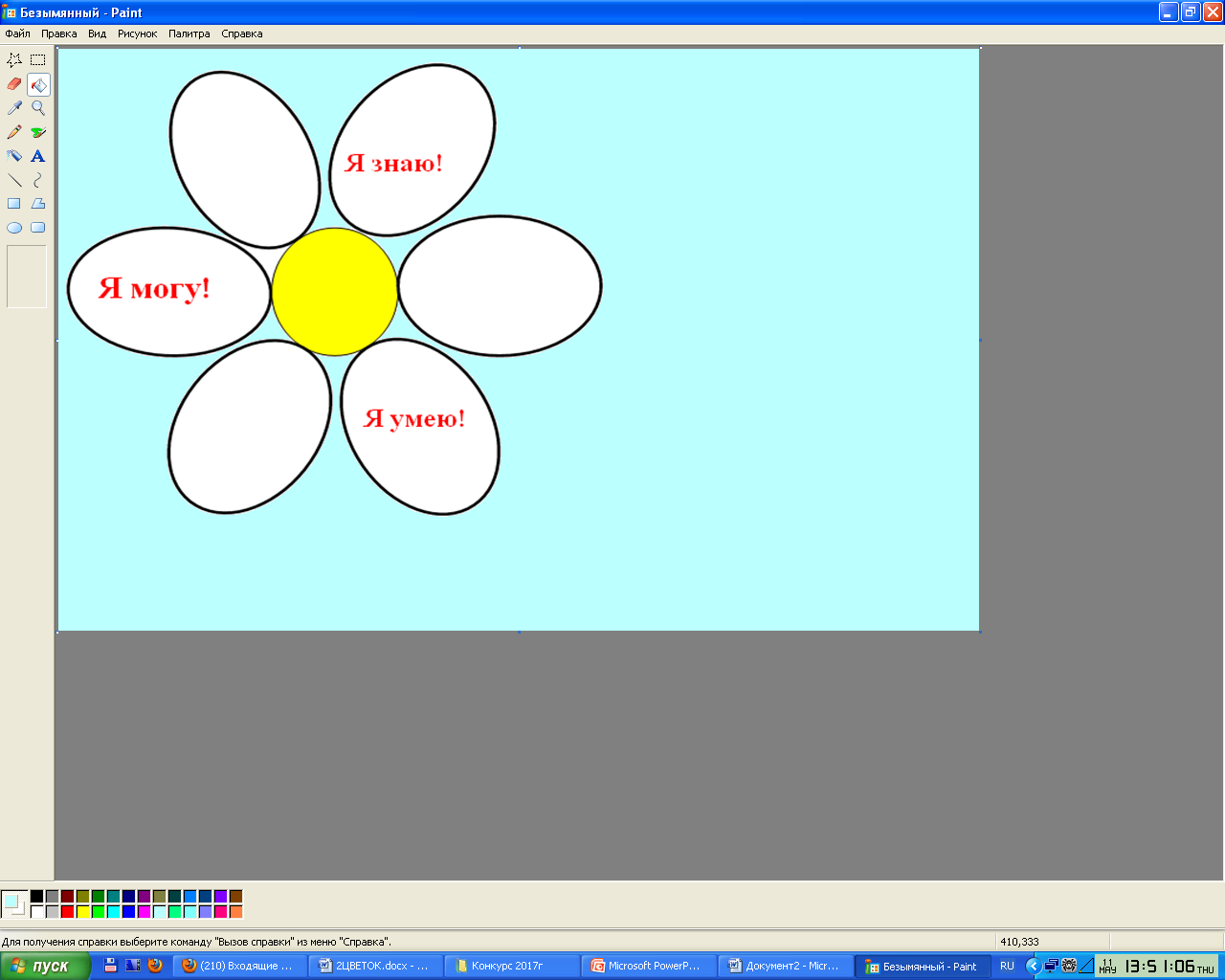 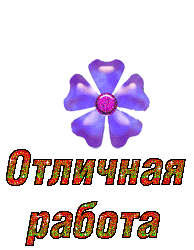 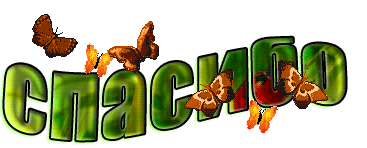 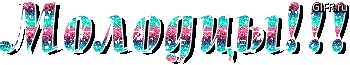